Ego-dokumenty III.
Deníky a pamětiCestovní deníky a prameny k dějinám cestování
deník a paměti 

deník vzniká bezprostředně, s krátkým časovým odstupem 
od popisovaných událostí 

paměti se píší retrospektivně, s delším časovým odstupem 

deníky je možné třídit a klasifikovat 
– podle pisatelů (šlechtic, duchovní, měšťan, selský písmák …; deníky žen) 
– z obsahového hlediska (např. deníky vojenské, cestovní, diplomatické apod.). 


Velmi často se zapisovalo do tištěných kalendářů
deníky podle pisatelů (příklady)

duchovní (Memorabilia Tomáše Pešiny z Čechorodu: 1665-1680)

měšťané (Letopis Františka Václava Felíře, 1723–1756)

univerzitní hodnostáři (Jan František Löw z Erlsfeldu 1710–1725)

venkovští faráři (Bartoloměj Zelenka 1680 -1682)

selští písmáci (Paměti Františka Jana Vaváka, souseda a rychtáře milčického 1770-1816)
obsah deníků:
meteorologické záznamy – např. Max DVOŘÁK (ed.): Matyáš Borbonius z Borbenheimu 
(90. léta 16. stol. – 1622), Praha 1896

2) zprávy o pohybu pisatele => možnost rekonstruovat itinerář 

3) veřejná a profesní činnost – záznamy o profesní (např. úřední) činnosti 
(lze sledovat proměnu životního stylu, byrokratizaci); deníky hospodářských úředníků, 
srov. např. Josef HRDLIČKA (ed.): Autobiografie [sic!] Jana Nikodéma Mařana Bohdaneckého z Hodkova, 
České Budějovice 2003

4) politické a jiné aktuální události – ceremonie, slavnosti, exekuce, příjezdy poselstev, nehody a neštěstí atd. 

5) společenské styky – rodina, přátelé; v 18. stol. více koncerty, divadlo, plesy...

6) soukromý a rodinný život – obsahují domácí každodennost, křtiny, svatby, pohřby, sny, modlitby, 
zdravotní problémy..., téměř nikdy soukromé názory pisatele ani emotivní pasáže; 
rodinný život v ženských denících, srov. Jana RATAJOVÁ (ed.): Alžběta Lidmila z Lisova. 
Rodinné paměti 1639–1698, Praha 2002

7) finanční a obchodní záležitosti – výdaje, příjmy, nákupy luxusního zboží
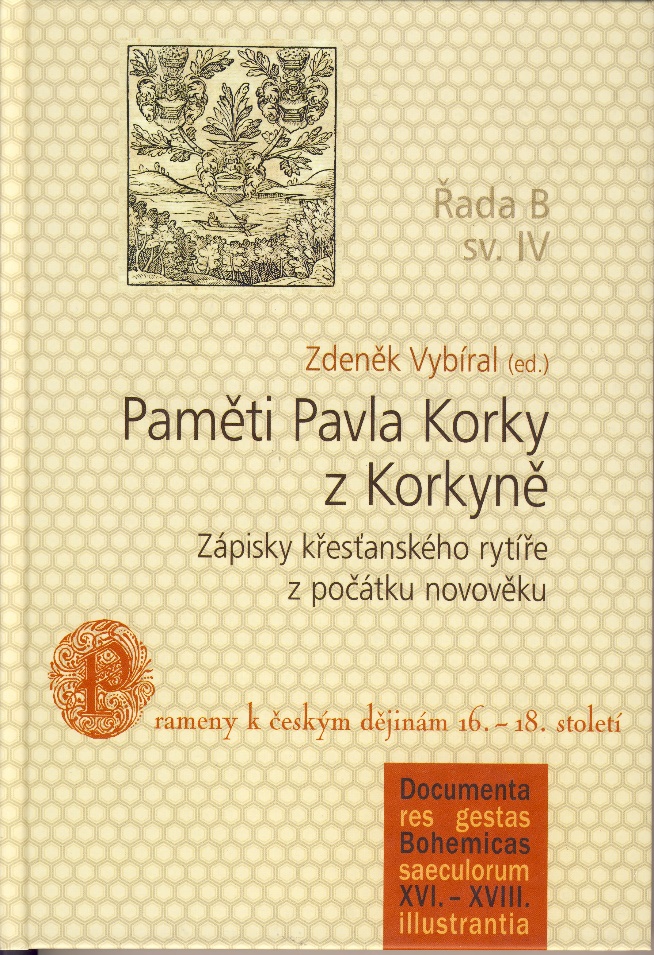 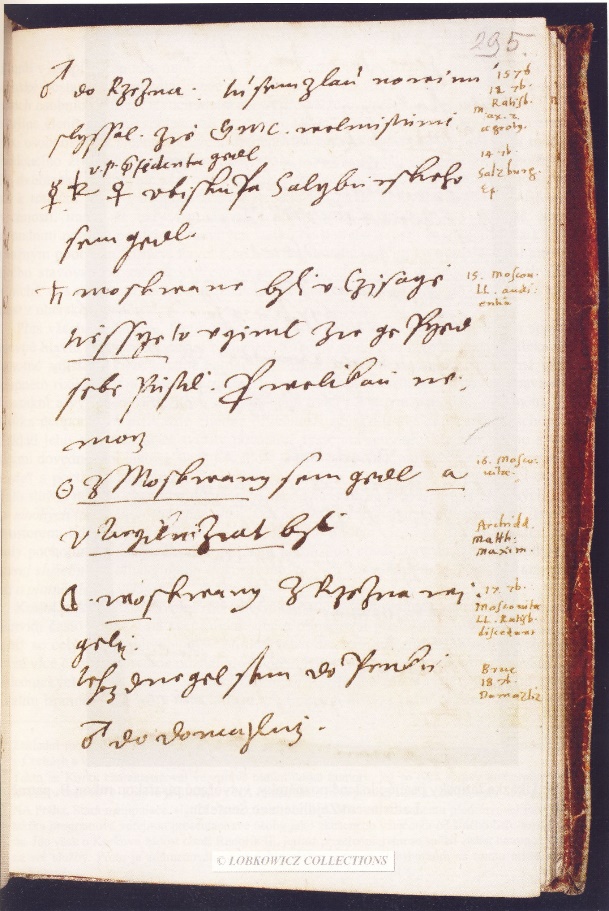 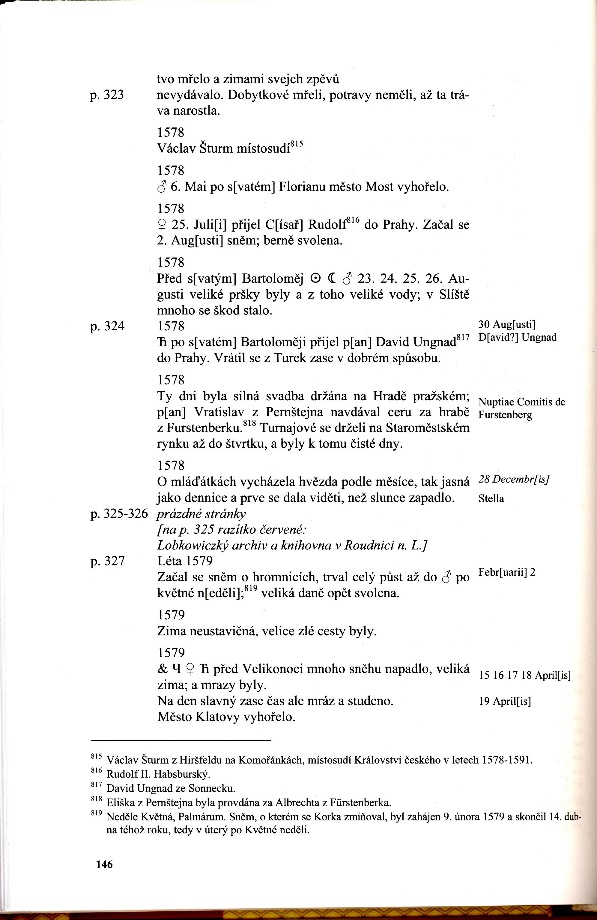 Zdeněk Vybíral (ed.), Paměti 
Pavla Korky z Korkyně: zápisky 
křesťanského rytíře z počátku 
novověku, České Budějovice: 
Jihočeská univerzita, 2014, 375 s. 
( = Documenta res gestas 
Bohemicas saeculorum 
XVI.-XVIII. illustrantia; Ser. B/IV)
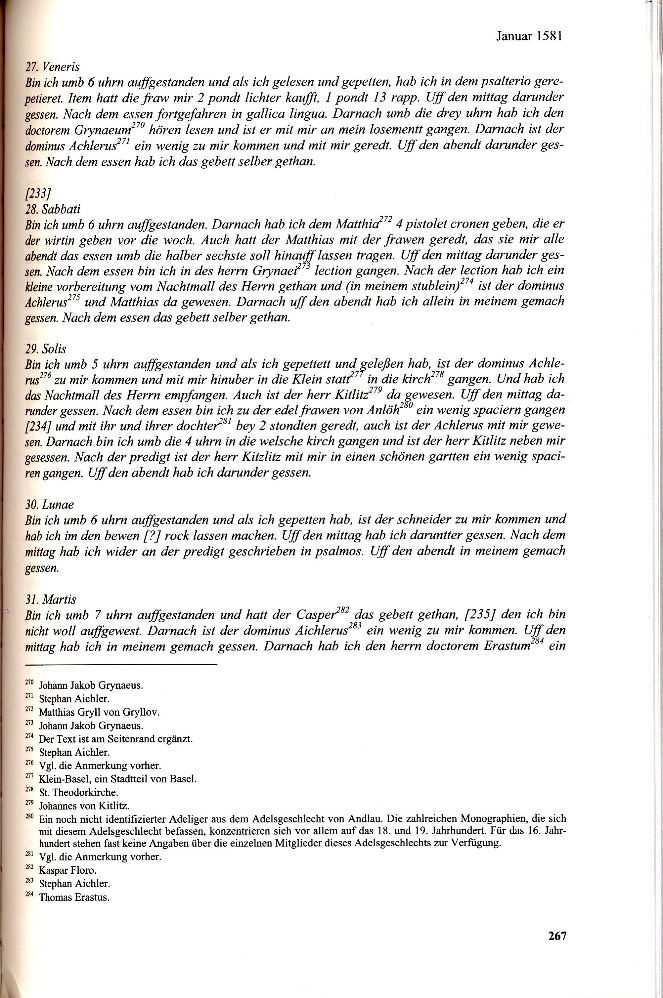 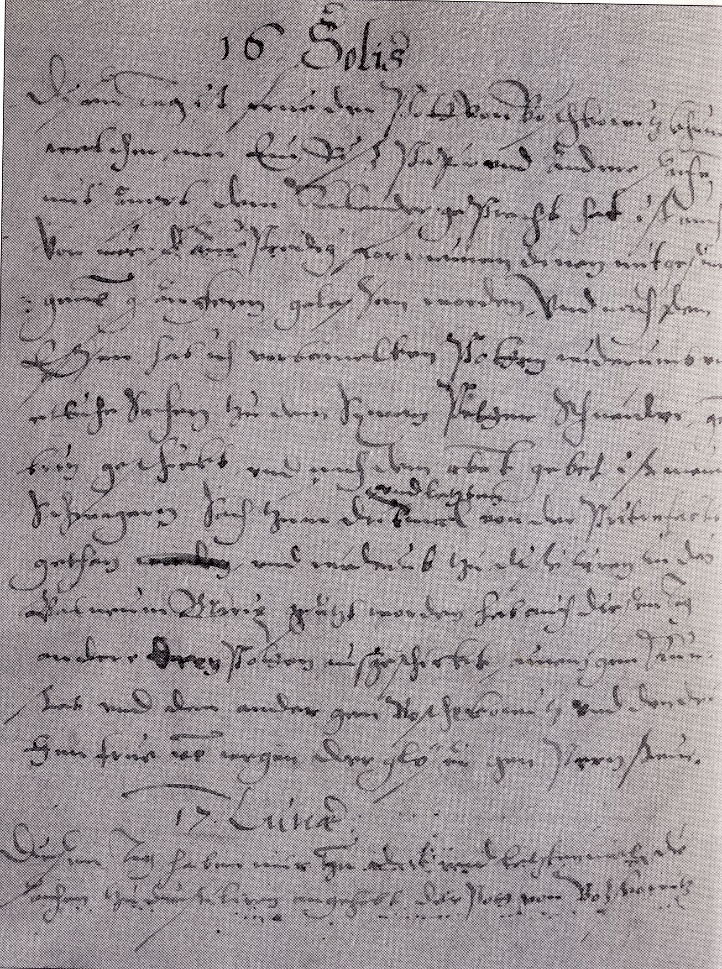 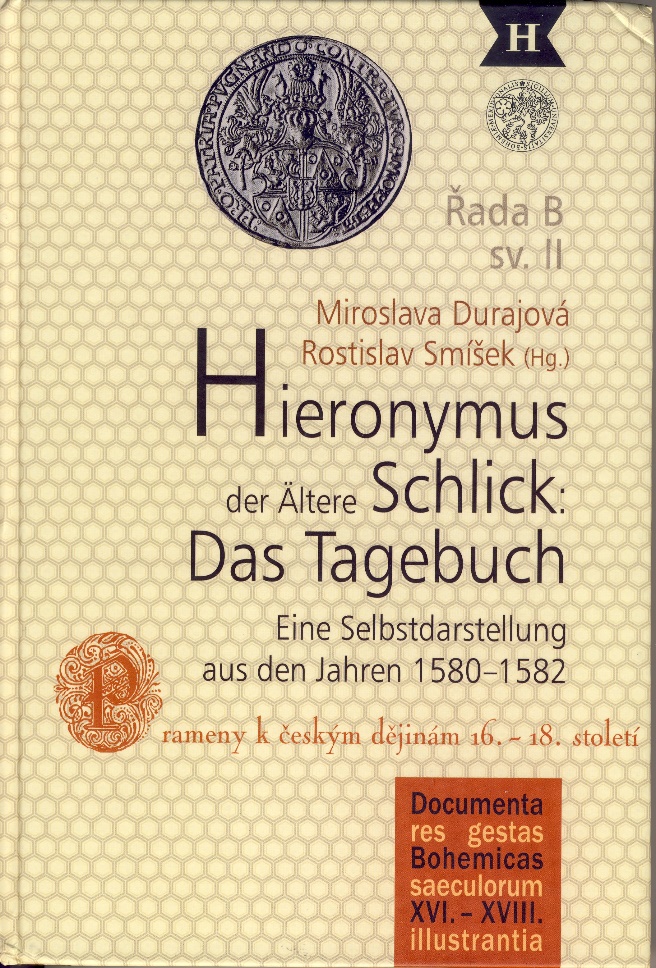 Miroslava Durajová ­- Rostislav Smíšek (edd.), Hieronymus der Ältere 
Schlick: Das Tagebuch. Eine Selbsdarstellung aus den Jahren 1580-1582, 
České Budějovice : Jihočeská univerzita v Českých Budějovicích, 2008, 
486 s. ( = Documenta res gestas Bohemicas saeculorum XVI.-XVIII. 
illustrantia; Ser. B/II)
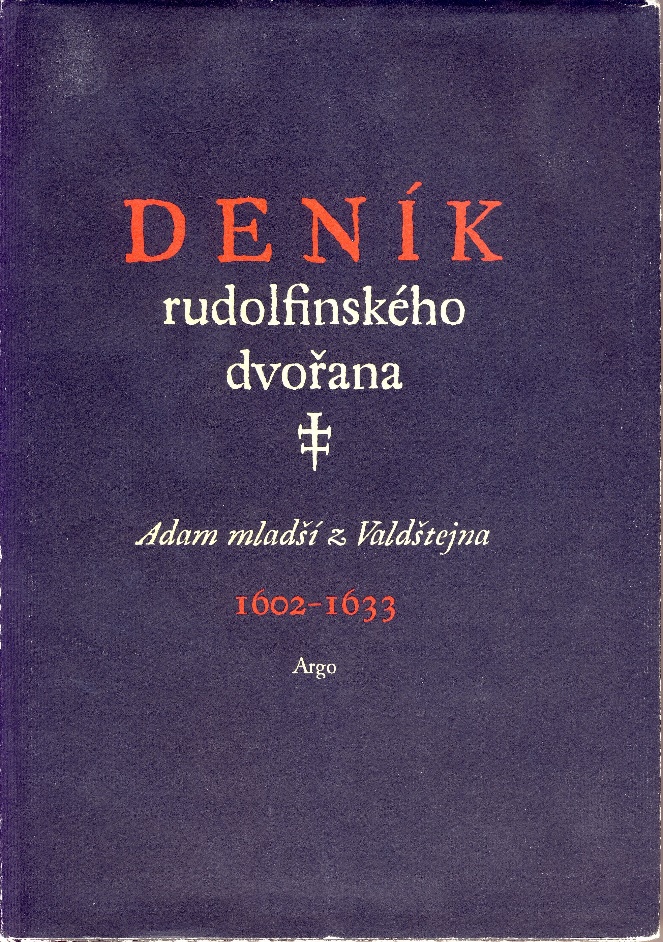 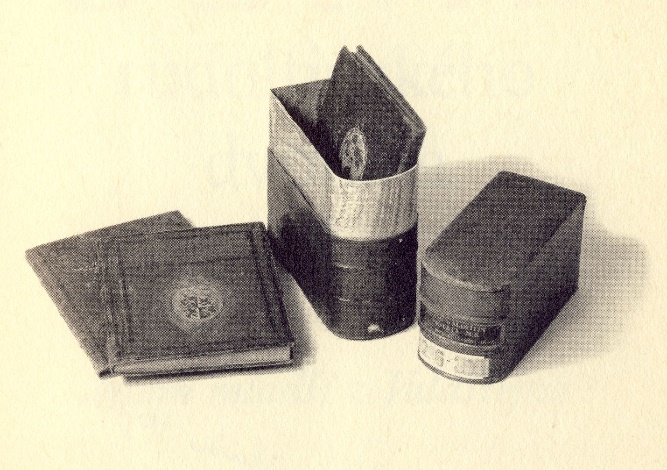 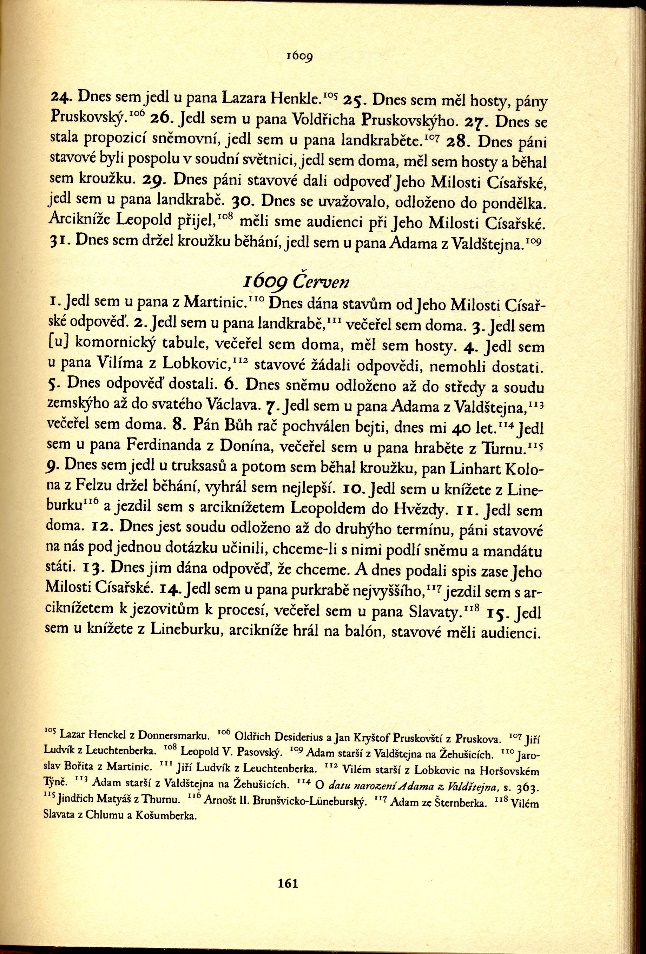 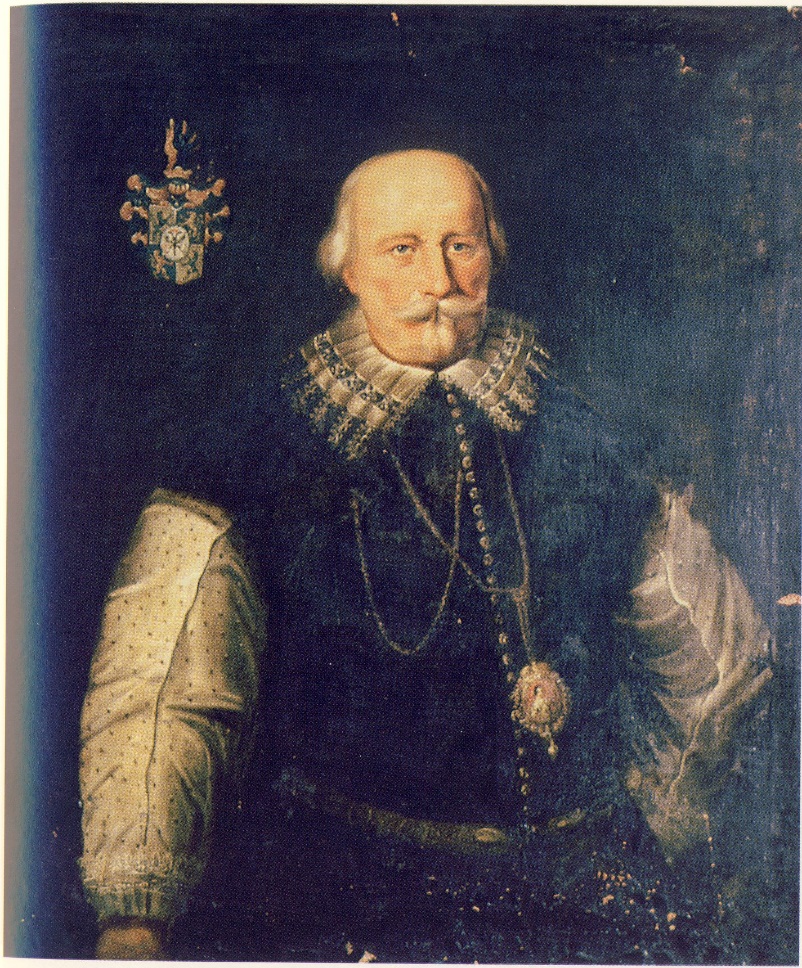 Marie Koldinská – Petr Maťa 
(edd.), Deník rudolfinského 
dvořana. Adam mladší 
z Valdštejna 1602–1633, 
Praha: Argo 1997, 459 s.
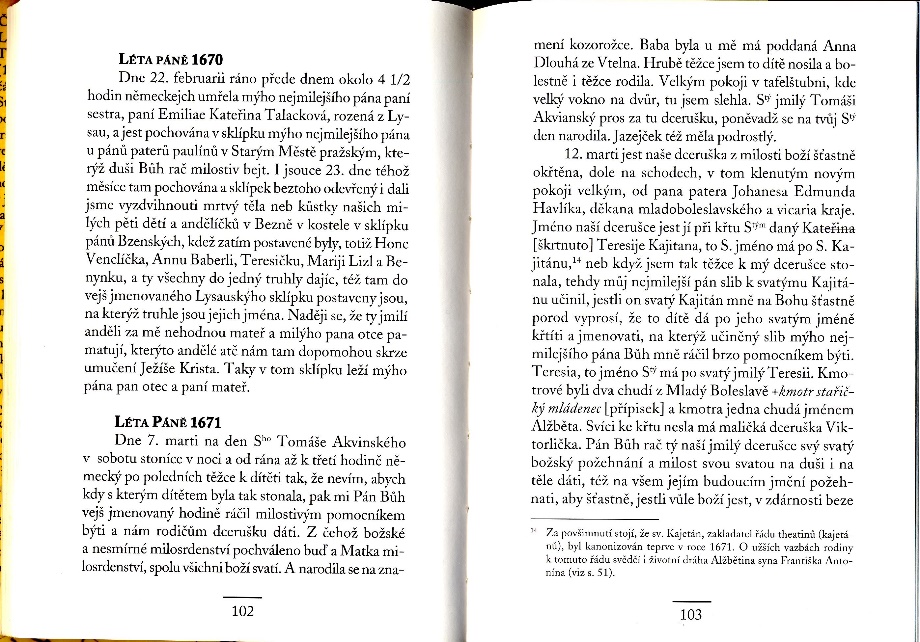 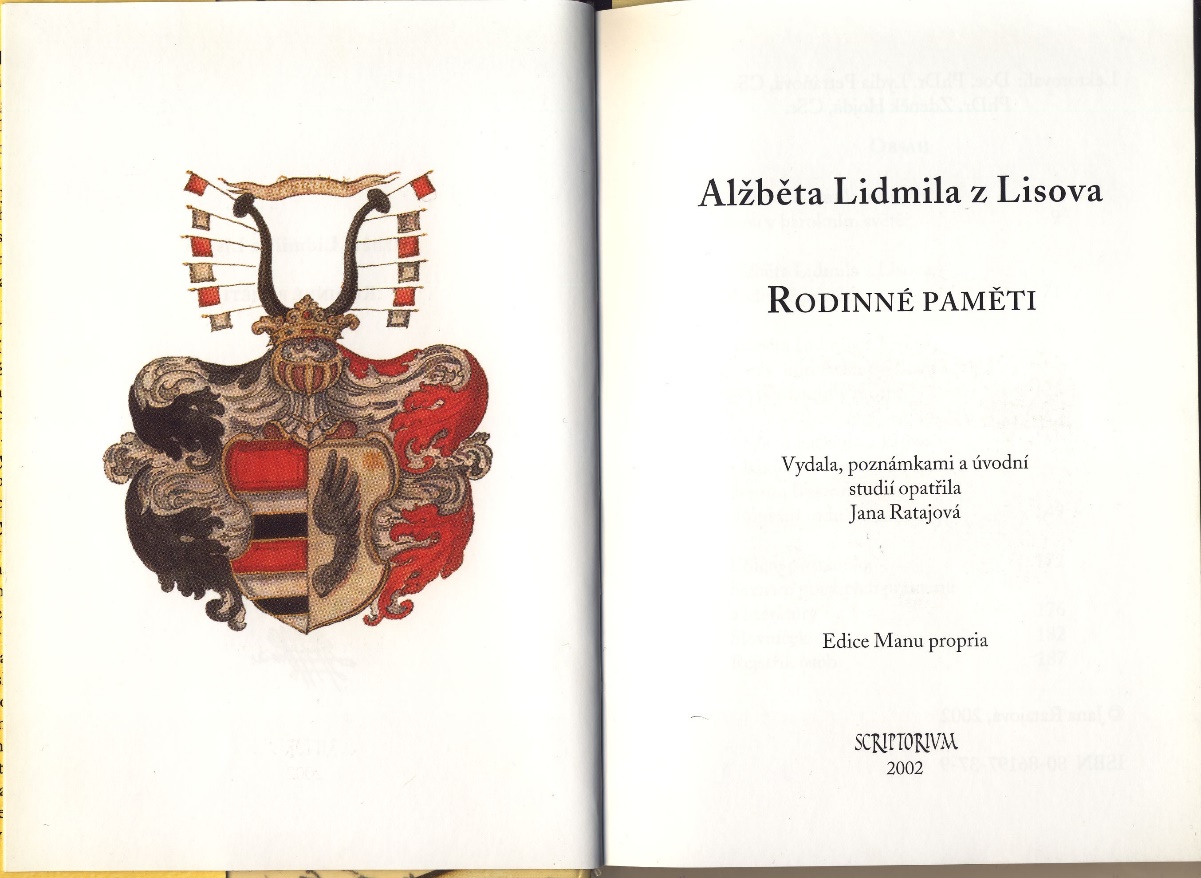 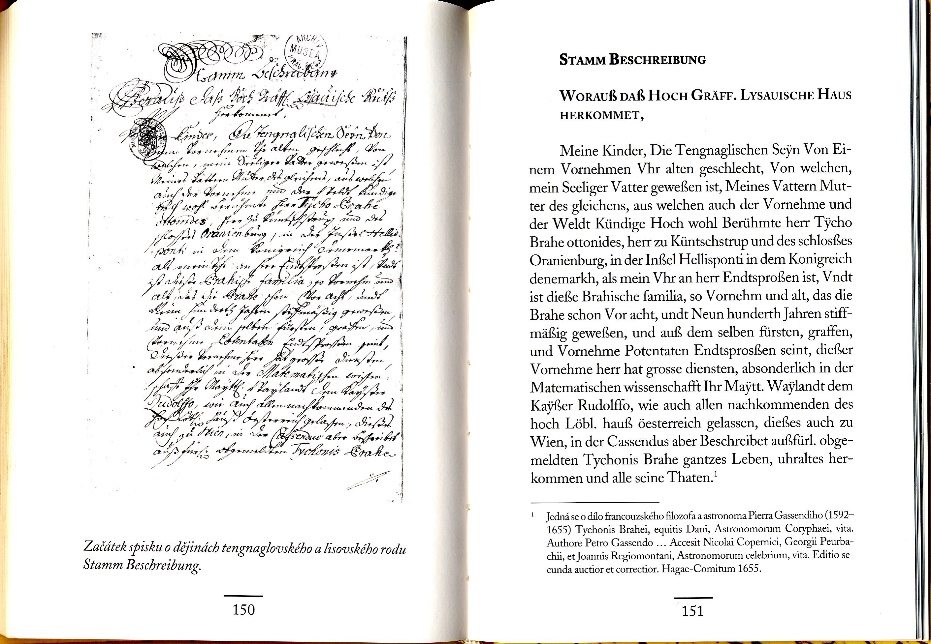 Jana Ratajová (ed.), Rodinné 
paměti. Alžběta Lidmila z Lisova, 
Dolní Břežany: Scriptorium, 2002, 
190 s. (= Manu propria; sv. 1)
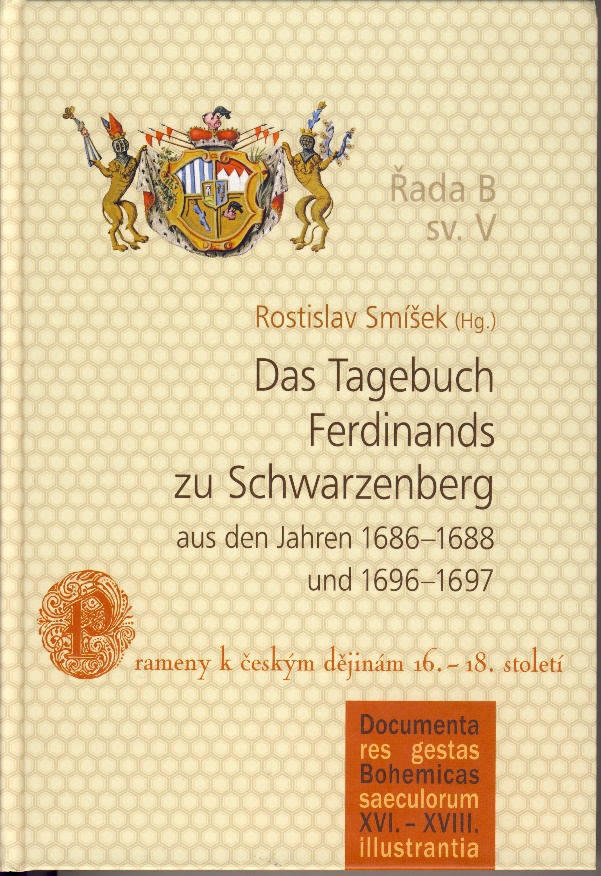 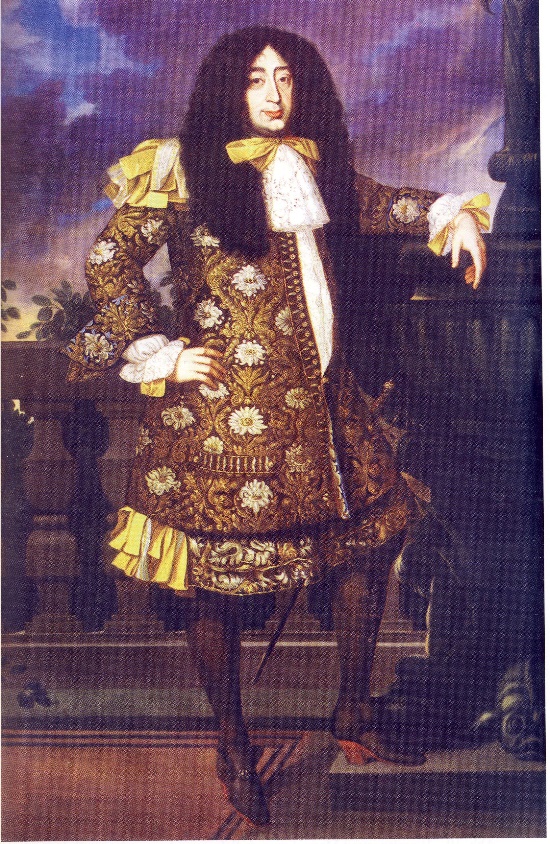 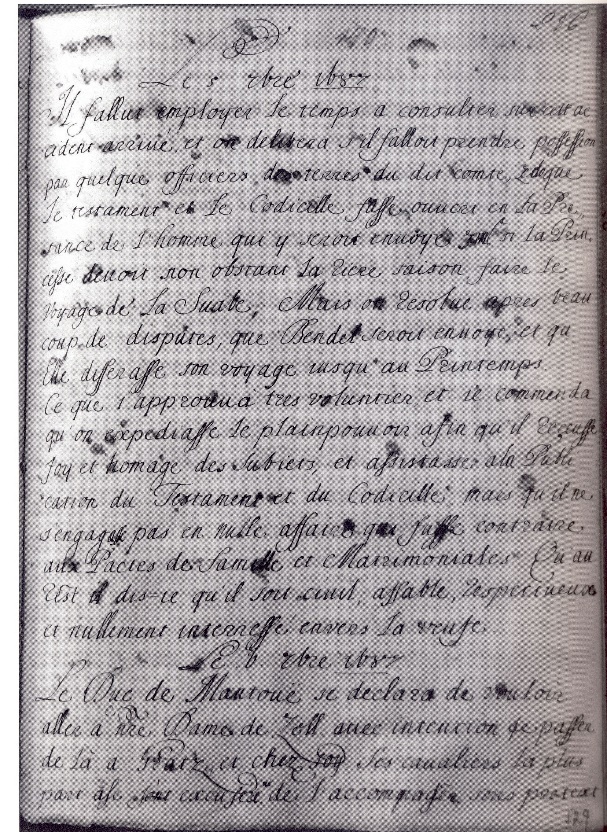 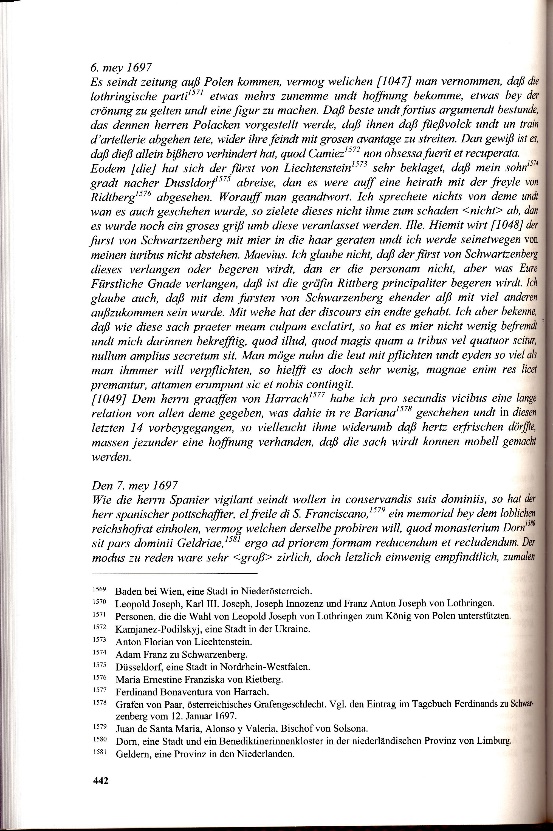 Rostislav Smíšek (ed.), Das Tagebuch Ferdinands 
zu Schwarzenberg aus den Jahren 1686-1688 
und 1696-1697: eine vollständige kritische Edition. 
České Budějovice: Jihočeská univerzita, 2015, 664 s. 
( = Documenta res gestas Bohemicas saeculorum 
XVI.-XVIII. illustrantia; Ser. B/V)
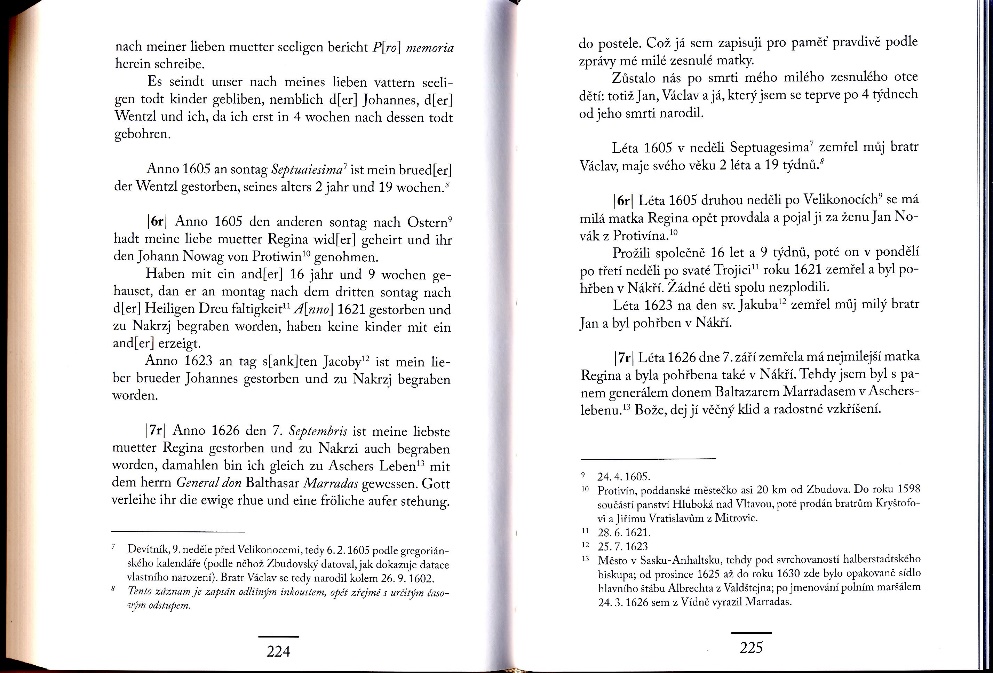 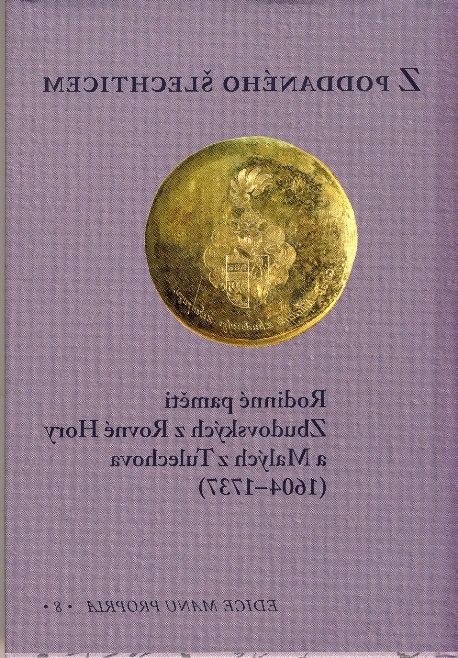 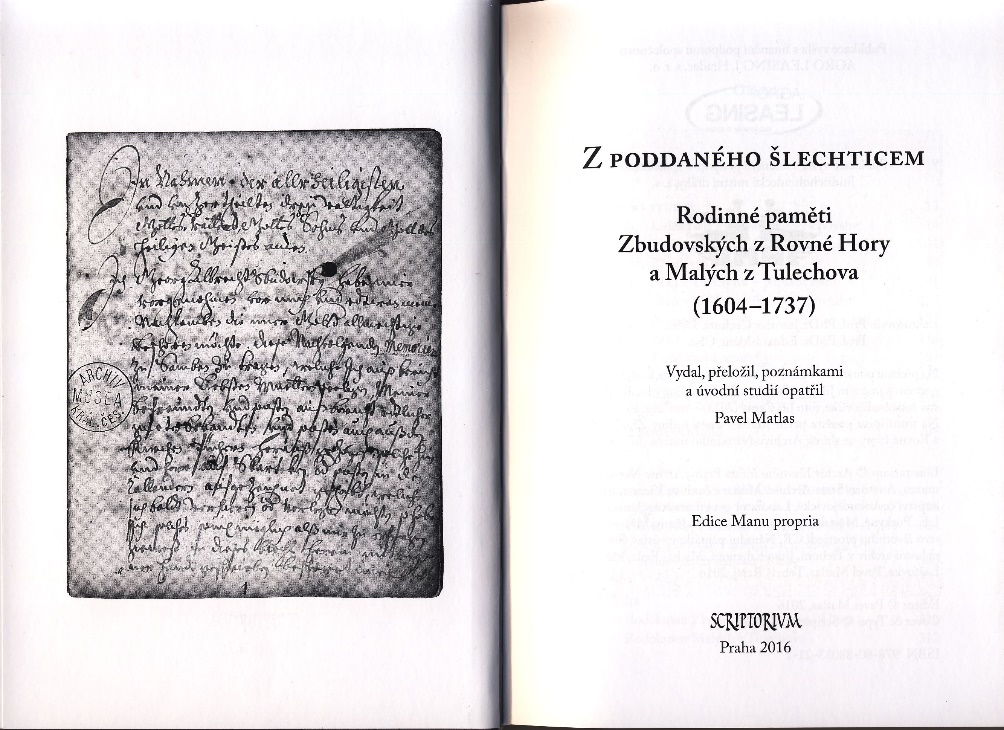 Pavel Matlas (ed.), Z poddaného šlechticem. Rodinné paměti Zbudovských 
z Rovné Hory a Malých z Tulechova, Praha: Scriptorium, 2016, 364 s. 
(Manu propria; Bd. 8)
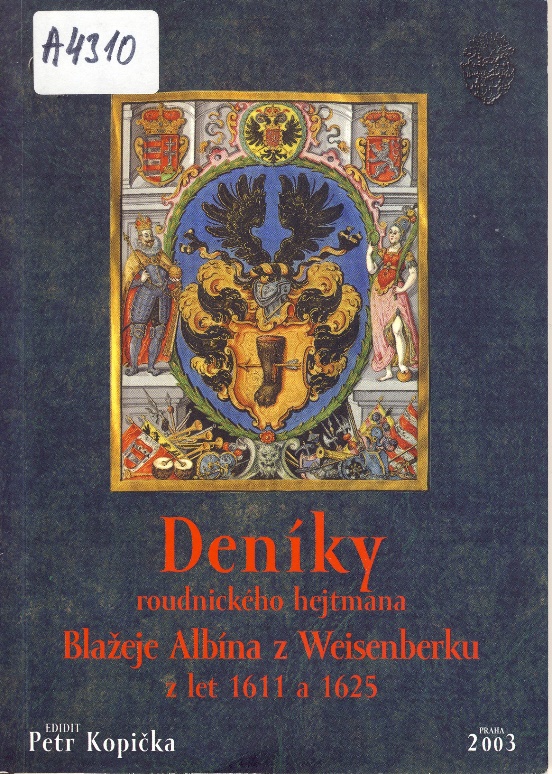 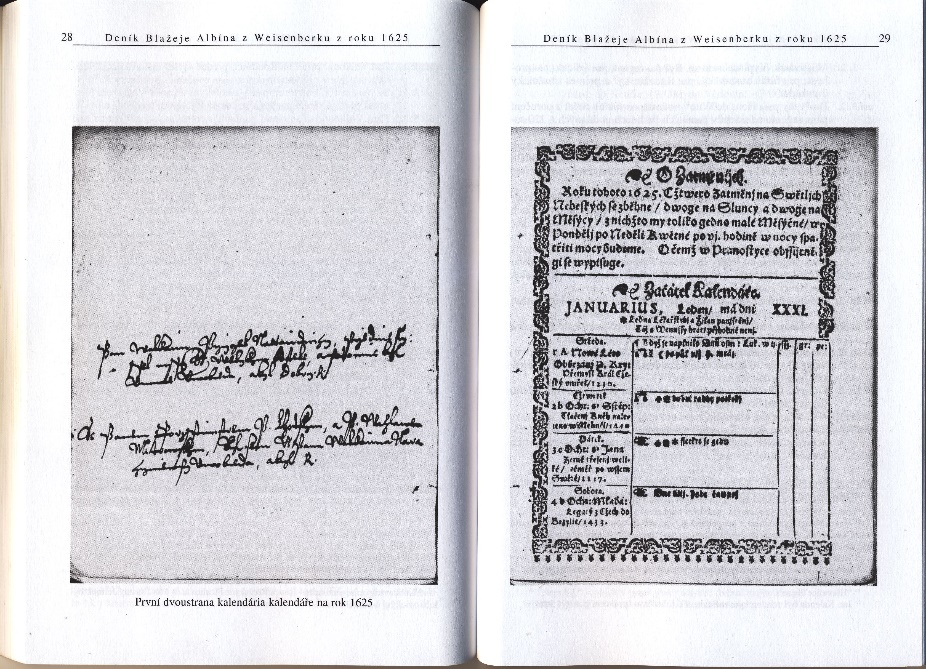 Jan Kilián (ed.), Paměti krupského 
měšťana Michela Stüelera (1629-
1649), Teplice – Dolní Břežany: 
Regionální muzeum v Teplicích – 
Scriptorium, 2013. 845 s.
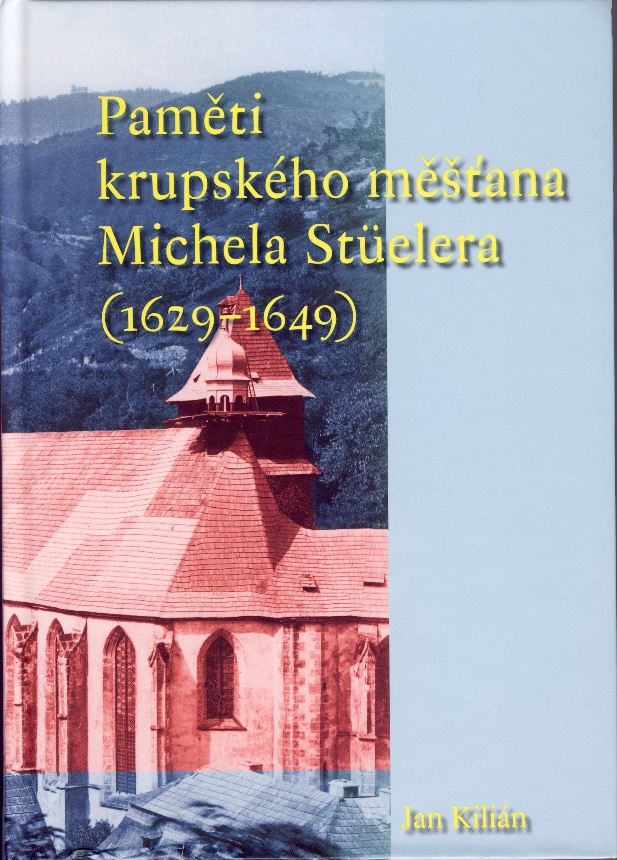 Petr Kopička (ed.), Deníky roudnického hejtmana Blažeje Albína z Weisenberku 
z let 1611 a 1625, Praha: KLP – Koniasch Latin Press, 2003, 70 s. 
( = Clavis monumentorum litterarum Regni Bohemiae. Memorabilia; 3.)
Cestovní deníky
a cestopisy

Co analyzujeme:

Určení pisatele (autora)
Diplomatická analýza (originál, opis …)
Výstavba a struktura textu
Styl a rozsah zápisů (literární kvality)
Obsahová analýza:
	horizont autora
	autentické postřehy nebo výsledek předchozího studia)
	autocenzura?
	studijní a poznávací program
	společenské kontakty
	každodennost cestování
Účel deníku
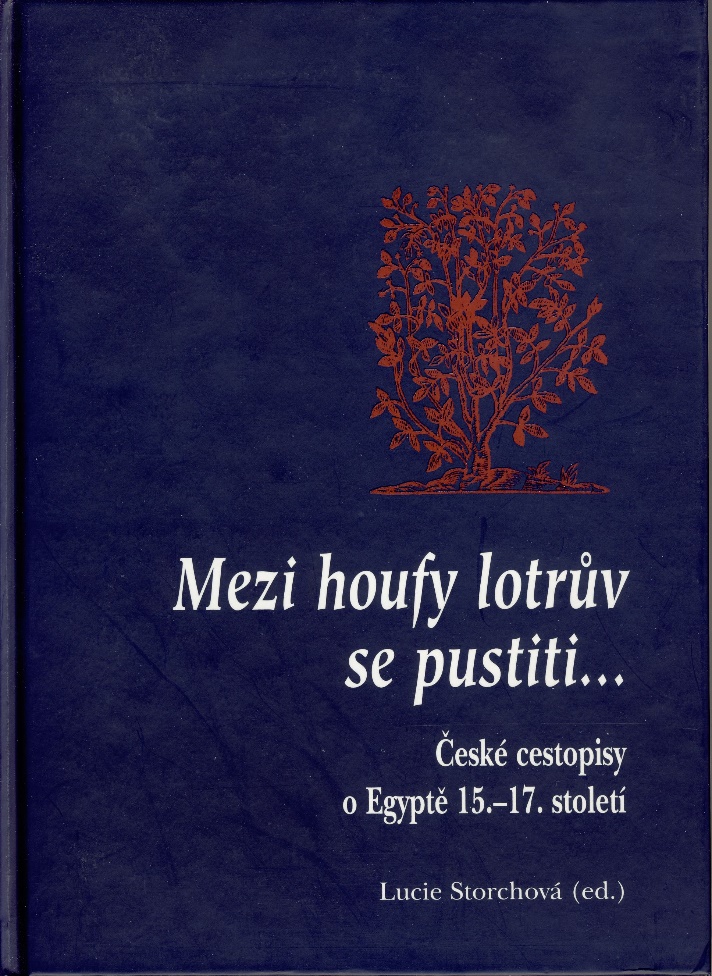 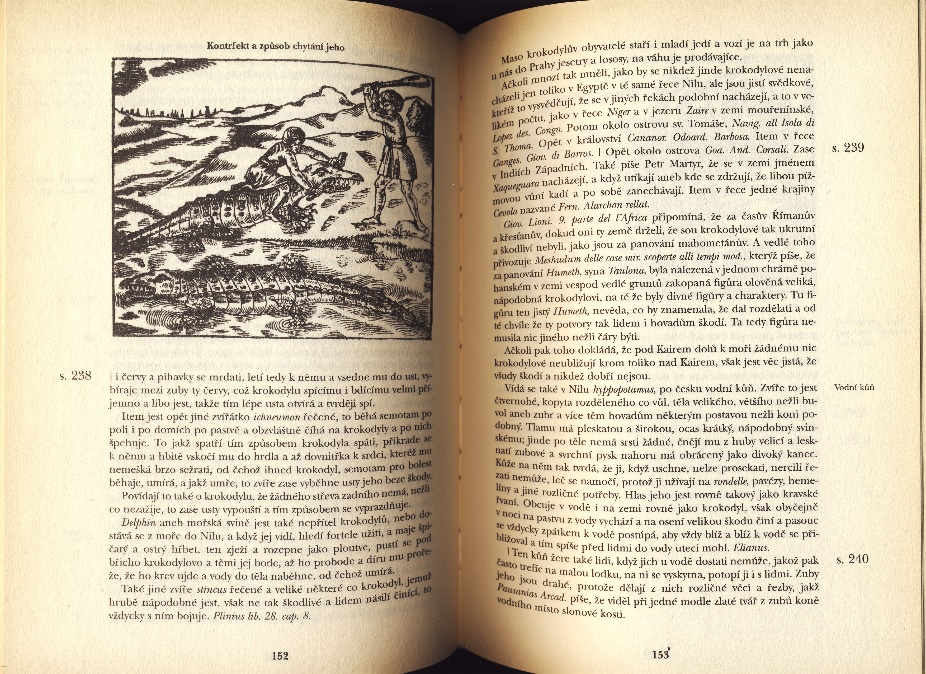 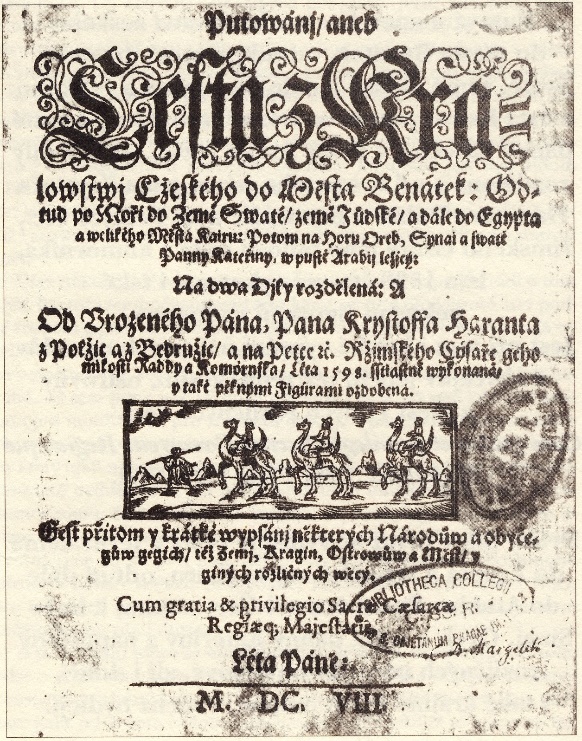 Lucie Storchová (ed.), 
Mezi houfy lotrův se pustiti... 
České cestopisy o Egyptě 
15.-17. století, Praha: 
SET OUT, 2005, 447 S. 
(= Čeští cestovatelé 
v Orientě a Egyptě; 1)
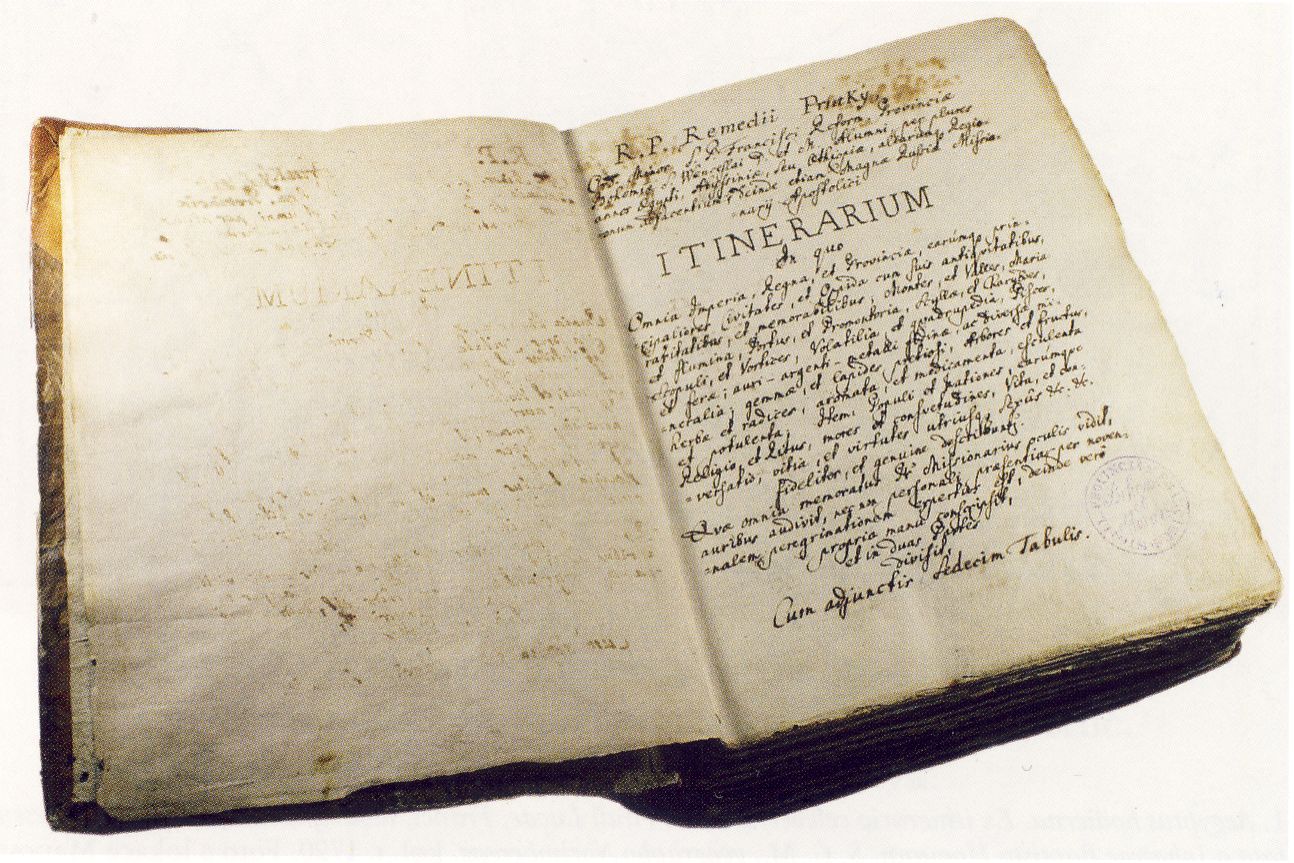 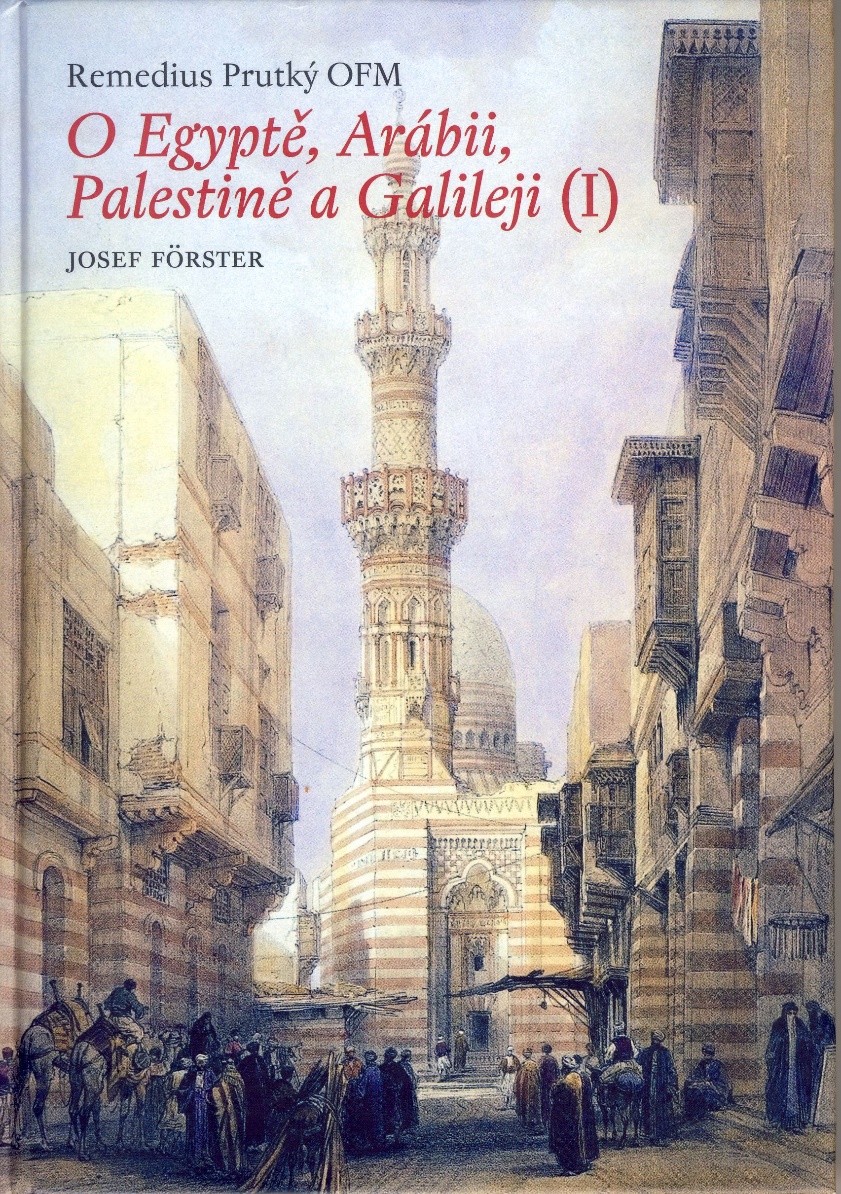 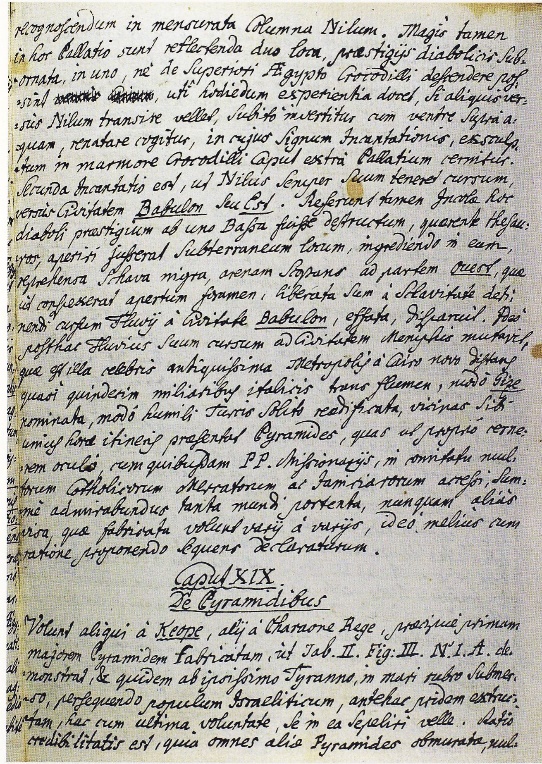 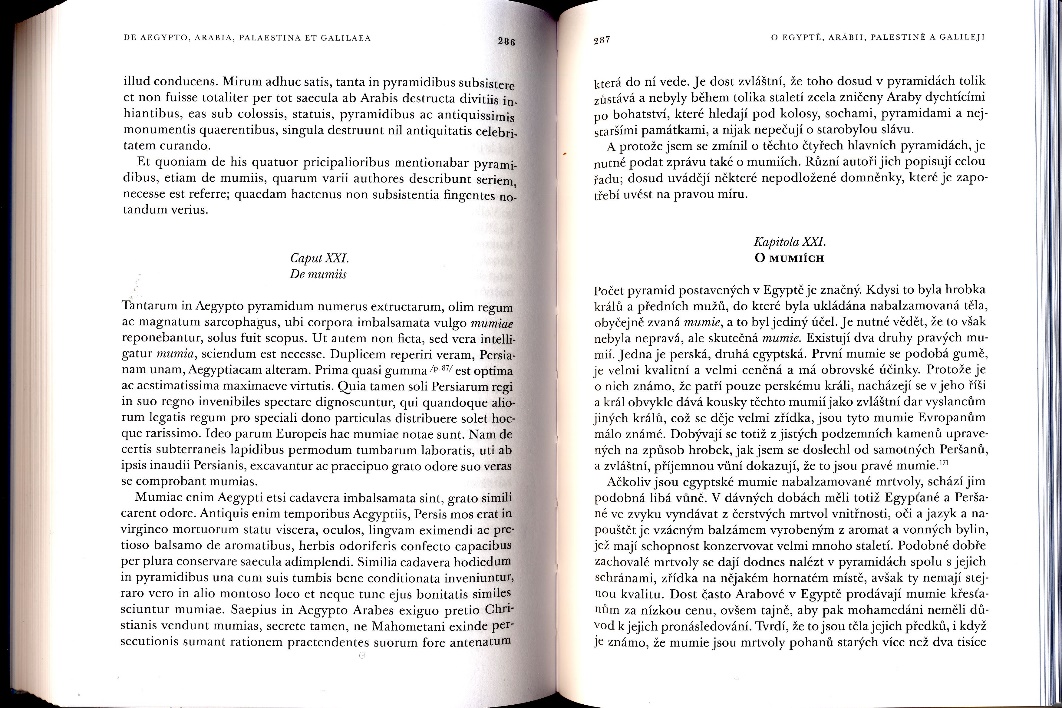 Josef Förster (ed.), Václav Remedius 
Prutký, O Egyptě, Arábii, Palestině 
a Galilei, úvod: Hana Navrátilová, Praha: 
Libri, 2009. 471 S.
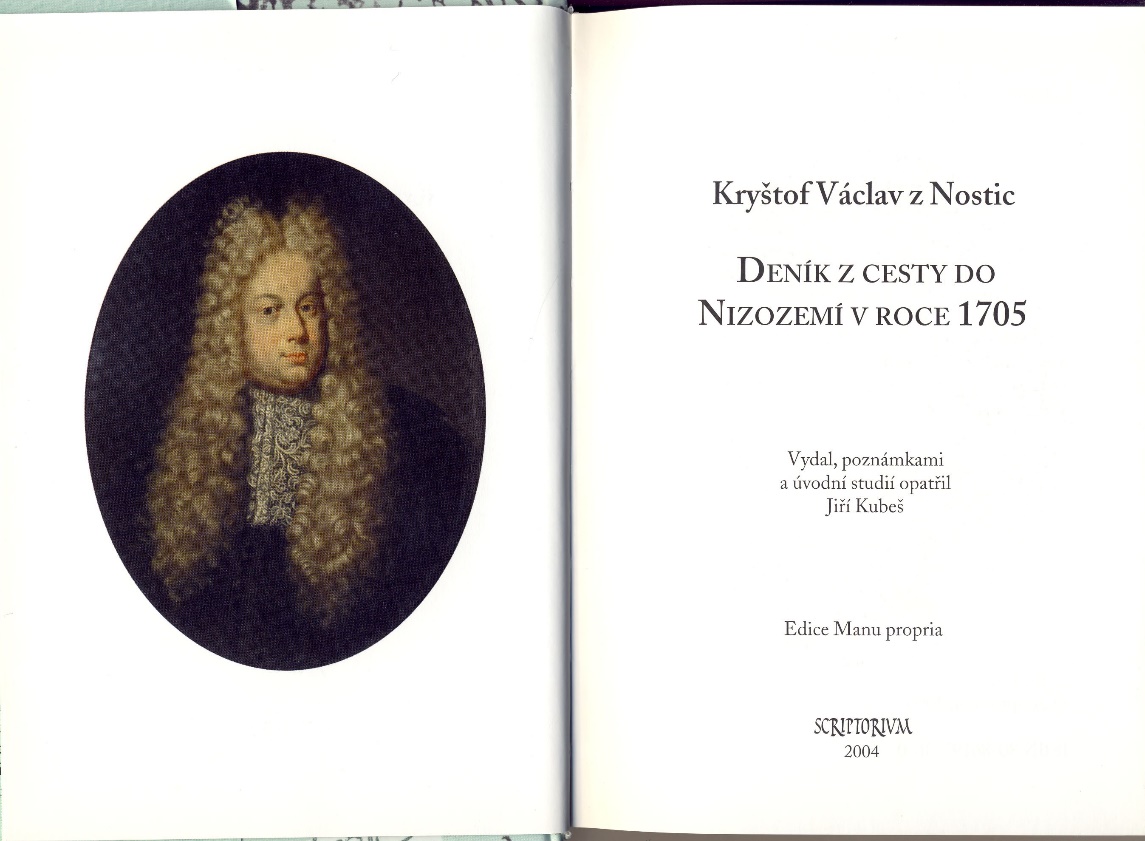 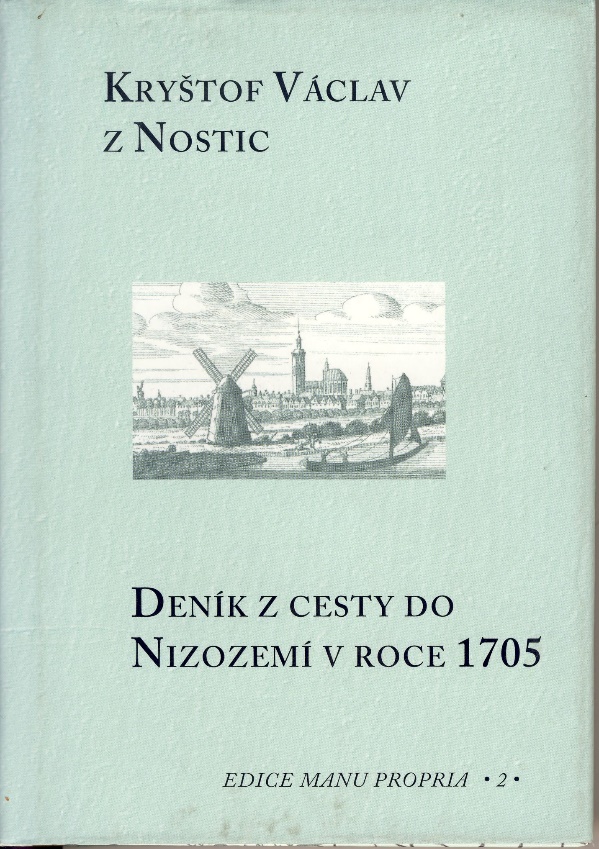 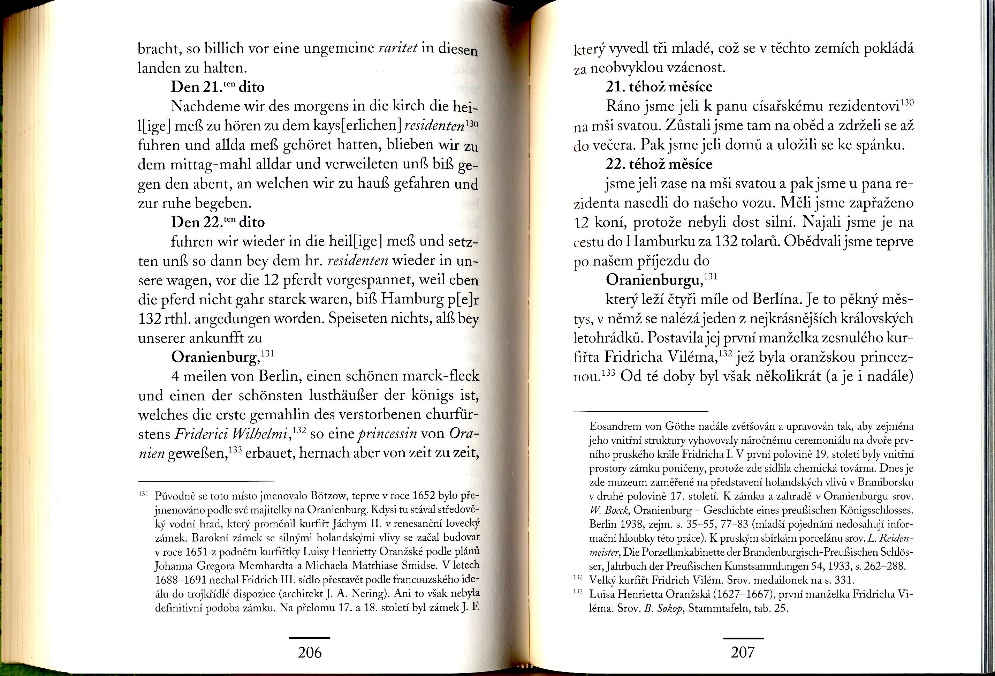 Jiří Kubeš (ed.), Kryštof Václav 
z Nostic: Deník z cesty do Nizozemí 
v roce 1705, Praha: Scriptorium, 2004. 
382 S. (Manu propria; Bd. 2)
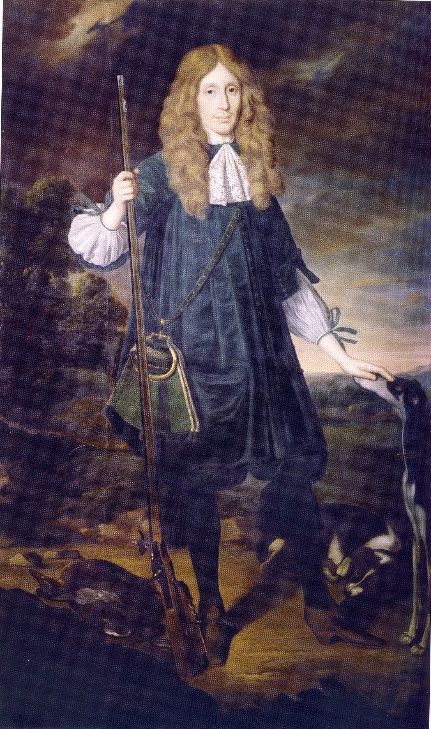 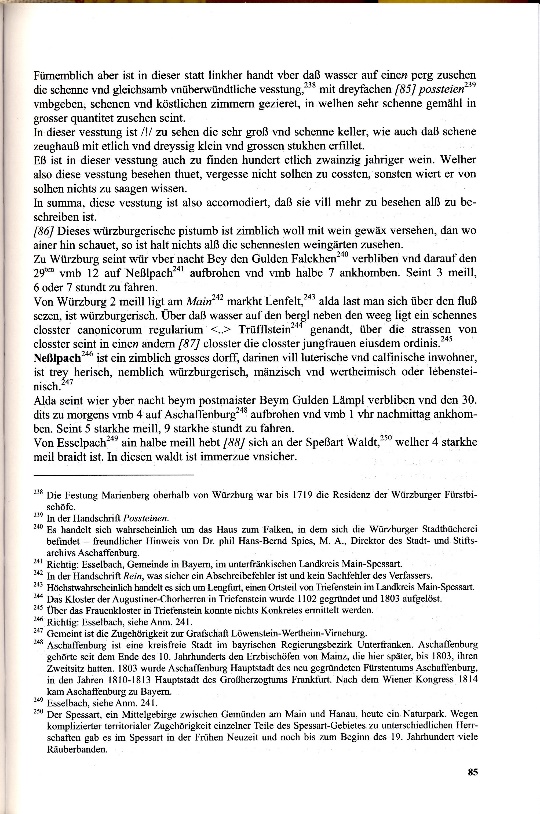 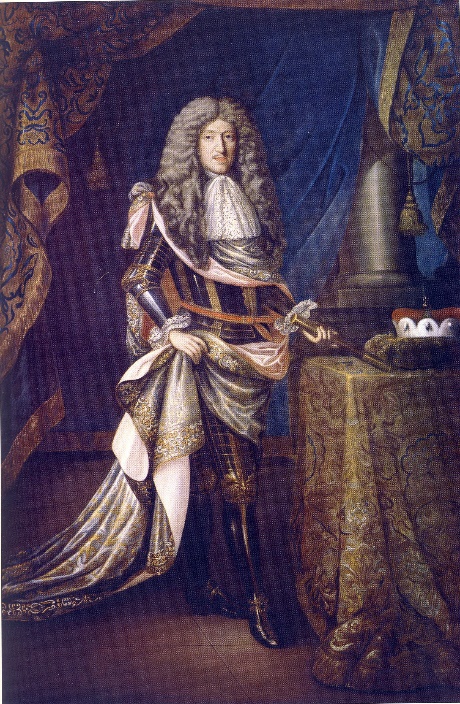 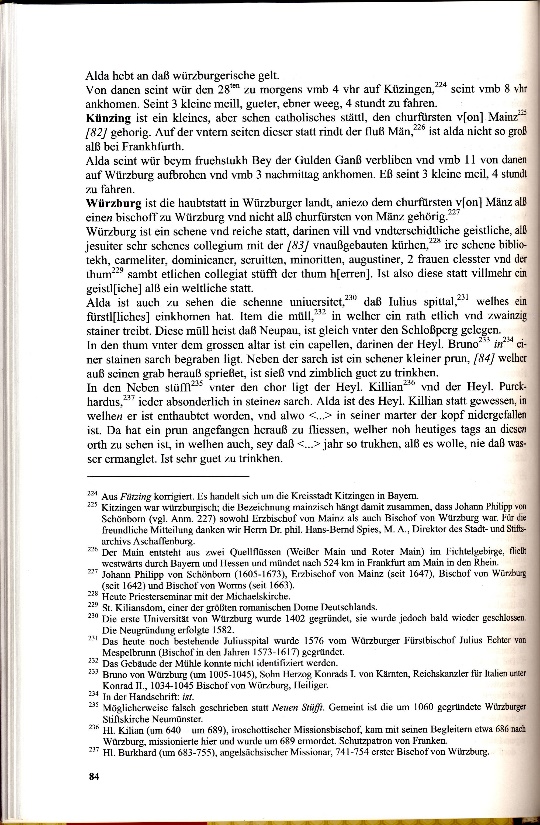 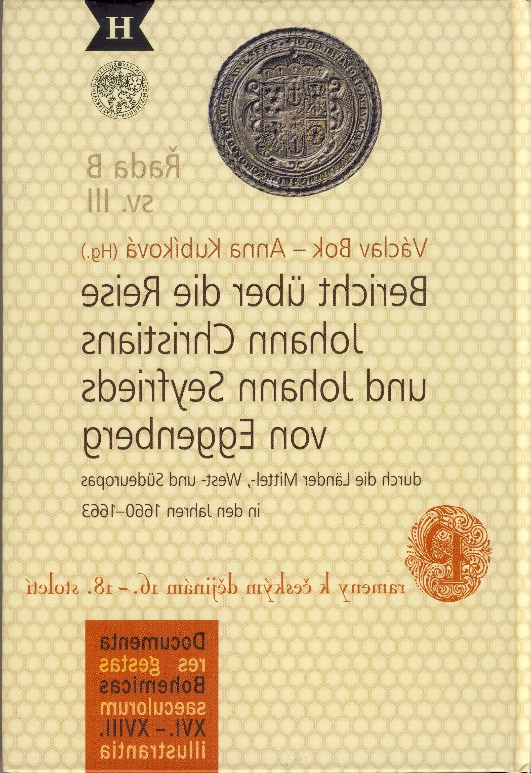 Václav Bok – Anna Kubíková (edd.), Bericht über die Reise 
Johann Christians und Johann Seyfrieds von Eggenberg 
durch die Länder Mittel-, West- und Südeuropas in den
Jahren 1660–1663. Eine 
kommentierte Edition, České 
Budějovice: Jihočeská univerzita, 
2012, 530 s. ( = Documenta res 
gestas Bohemicas saeculorum 
XVI.-XVIII. illustrantia; Ser. B/III)
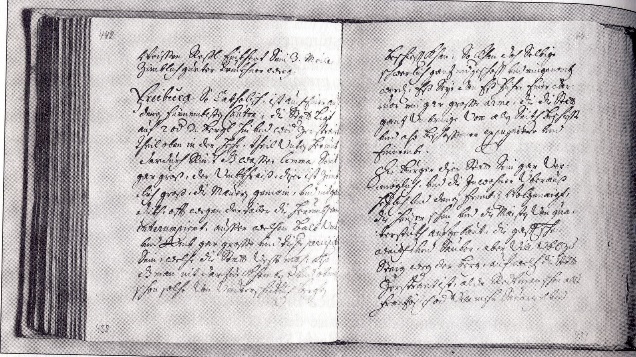 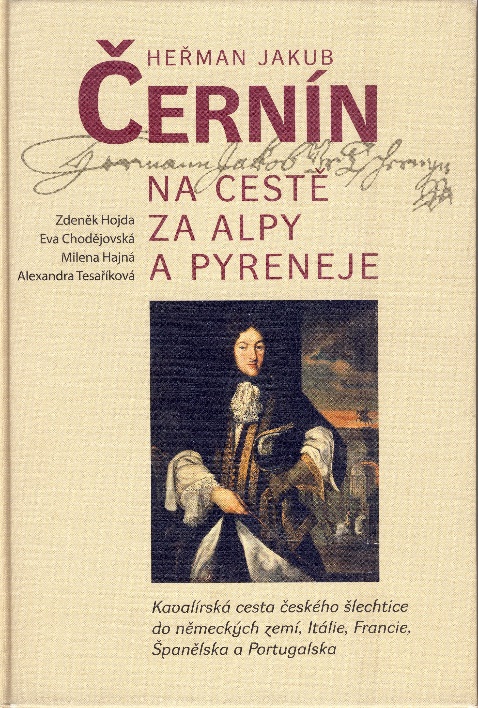 Zdeněk Hojda – Eva Chodějovská et al. 
(edd.), Heřman Jakub Černín na cestě 
za Alpy a Pyreneje II. Cestovní deník 
Heřmana Jakuba Černína z let 1678-
-1682, Praha: Nakladatelství Lidové no-
viny, Národní galerie v Praze, 2014, 874 S.
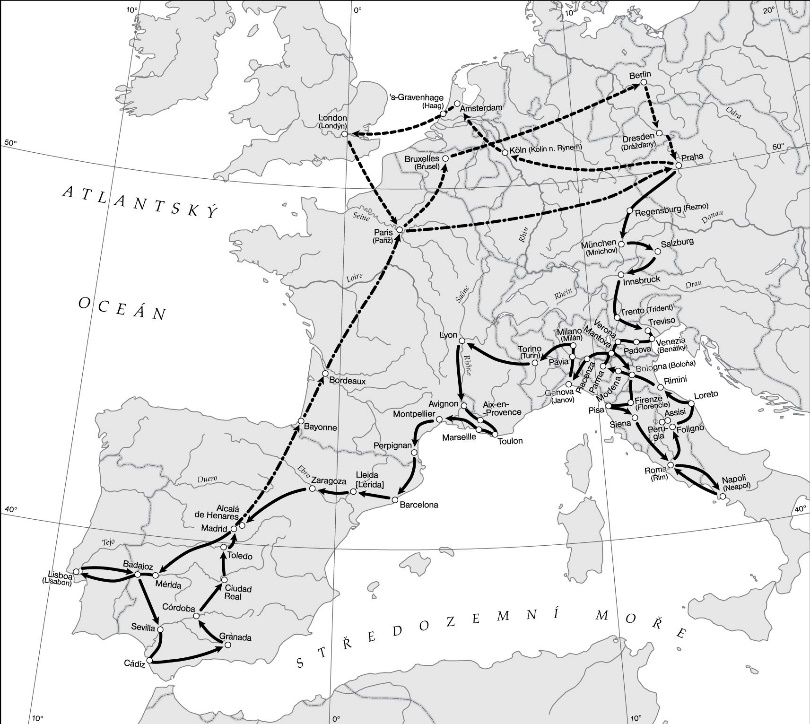 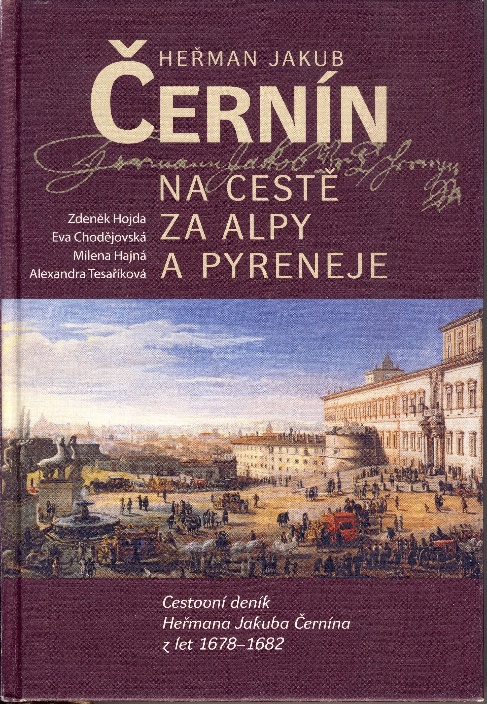 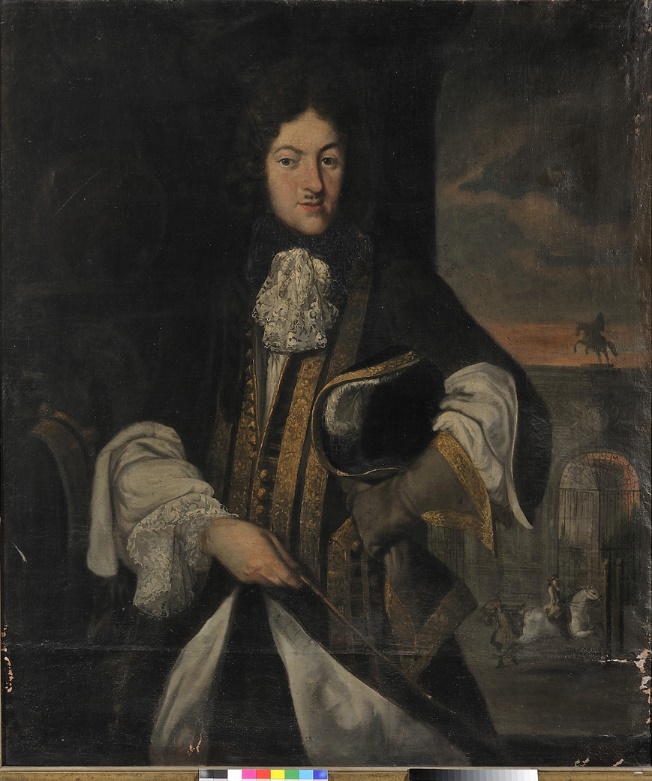 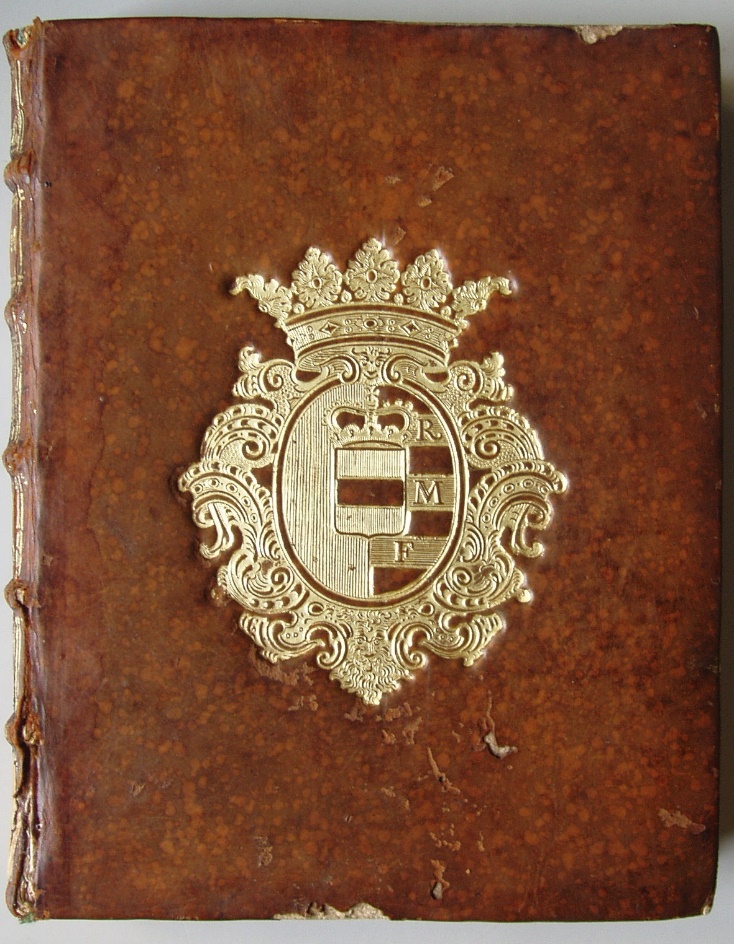 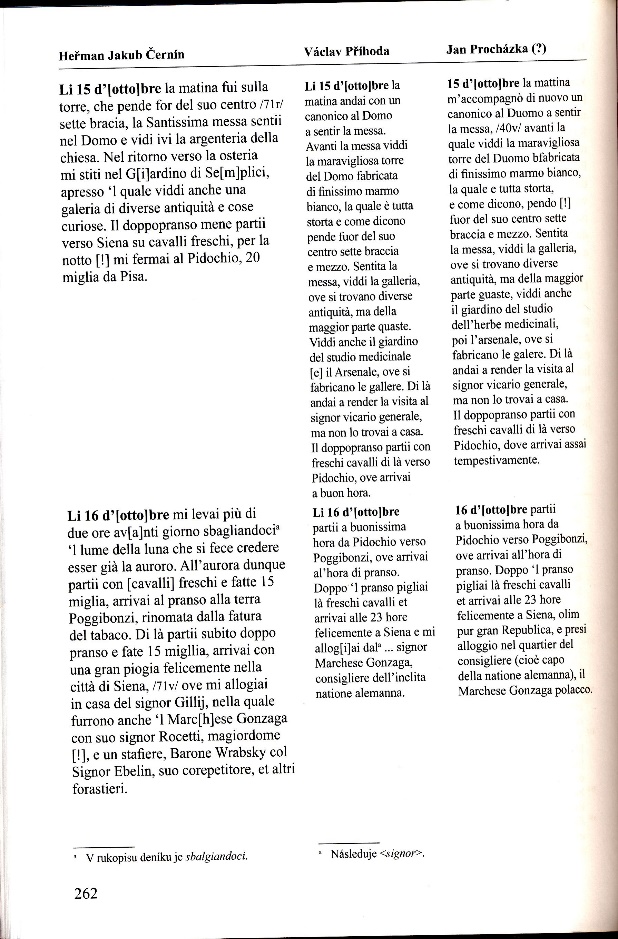 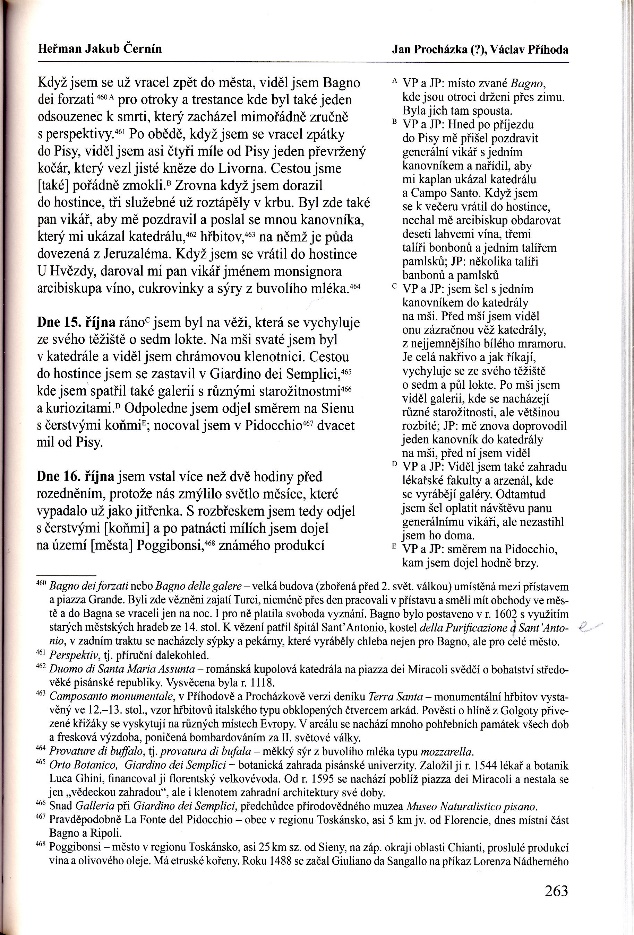 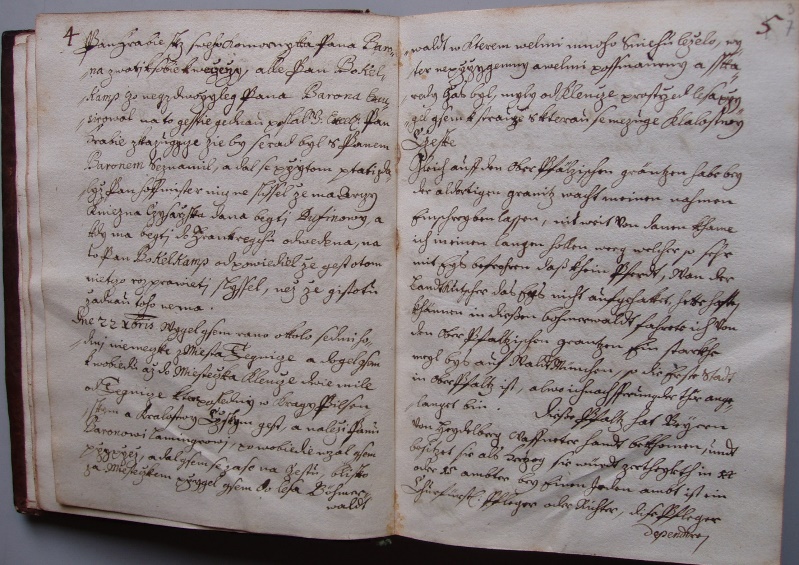 Prameny k dějinám šlechtického cestování v 16.-18. století:

korespondence (oběma směry)
dílčí zprávy (relace)
cestovní účty
cestovní instrukce a hofmistrovské smlouvy
cestovní pasy
památníky
zápisy v univerzitních matrikách a seznamy klientů šlechtických akademií
pozůstalostní inventáře hofmistrů 
testamenty s ustanovením fundací určených na cesty
apodemika, historicko-geografická literatura 
rodové kroniky a paměti
genealogické sbírky